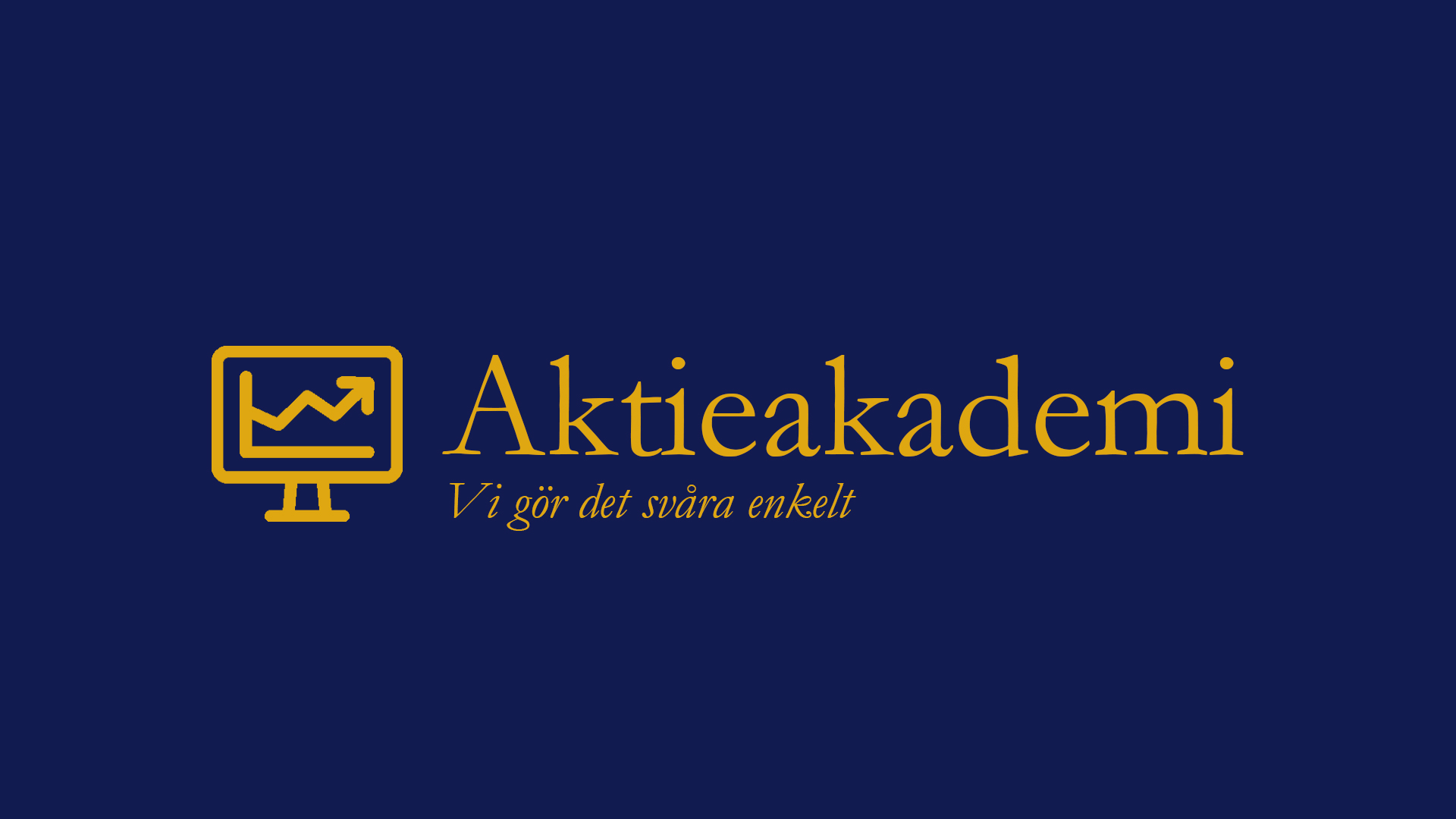 Seglar du utan sjökort?
Seglar du utan sjökort?
AktieAkademi.se
Teknisk Analys
AktieAkademi.se
Teknisk Analys
AktieAkademi.se